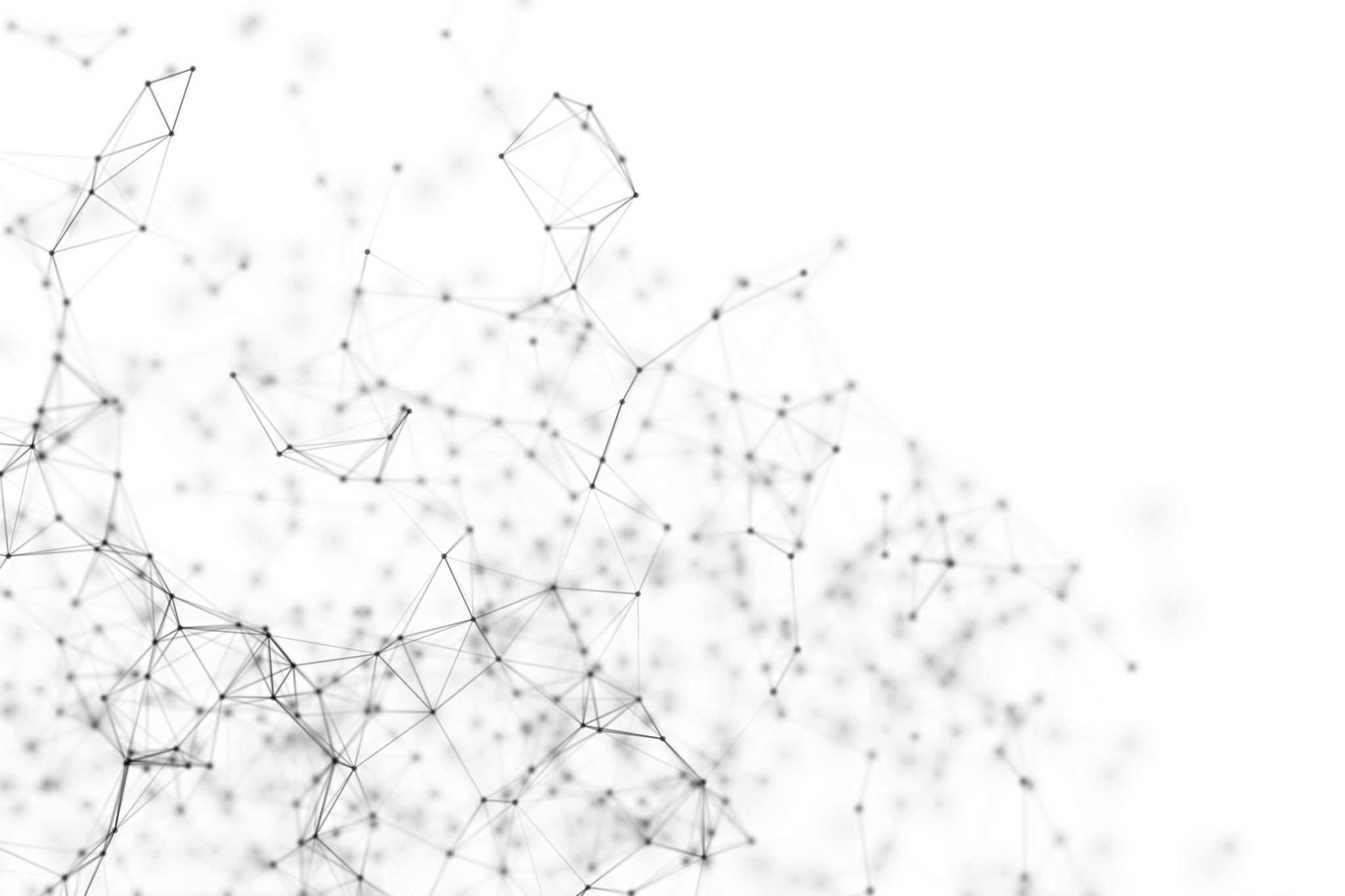 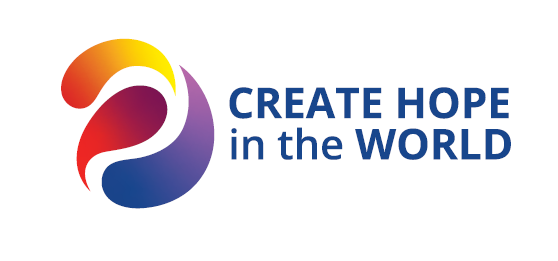 Stephanie Veit
President
Rotary Year 2023-2024
April 20, 2024
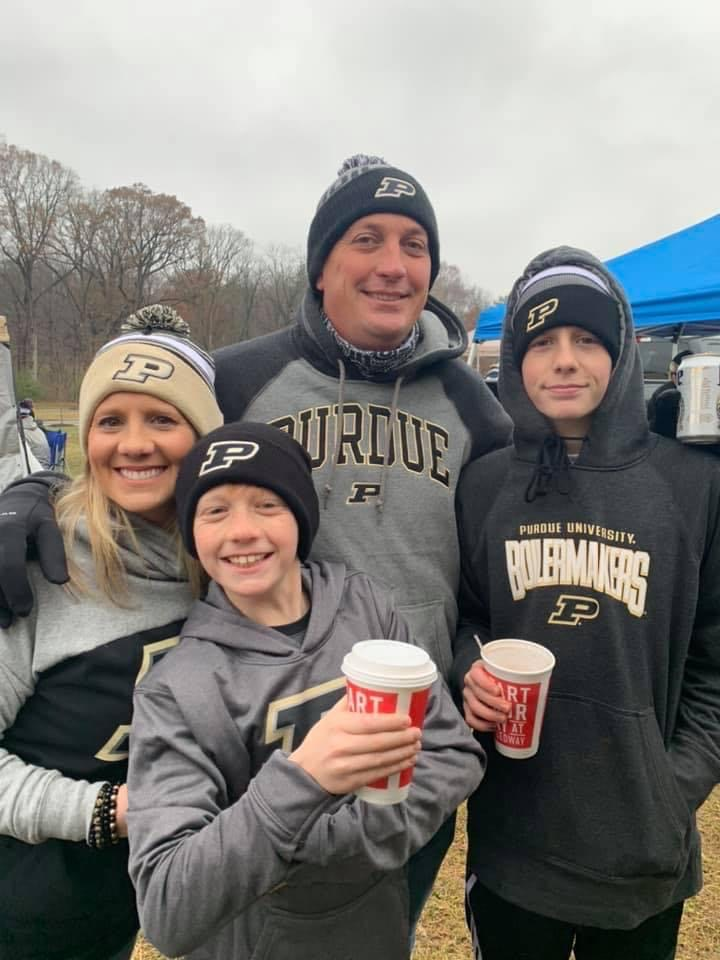 Who I am…..
God, Family, Purdue……..not always in that order
Mom of two boys, wife to Derek of 24 years
Love running, boating, hiking, being outdoors, and attending any Purdue sporting event
Giving back – Women’s Fund, Questa Foundation, Allen County Park Board, SACS School Board
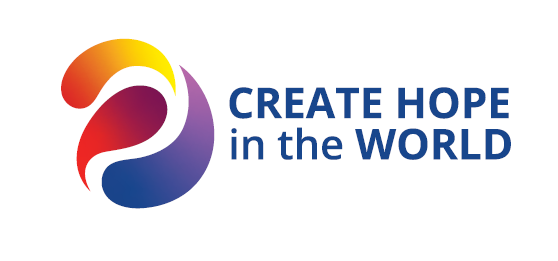 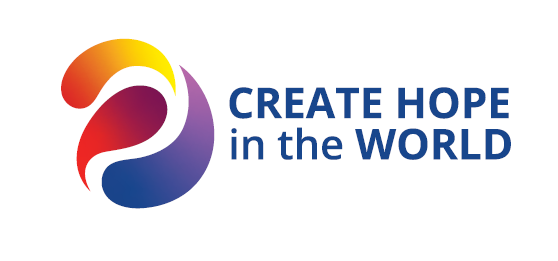 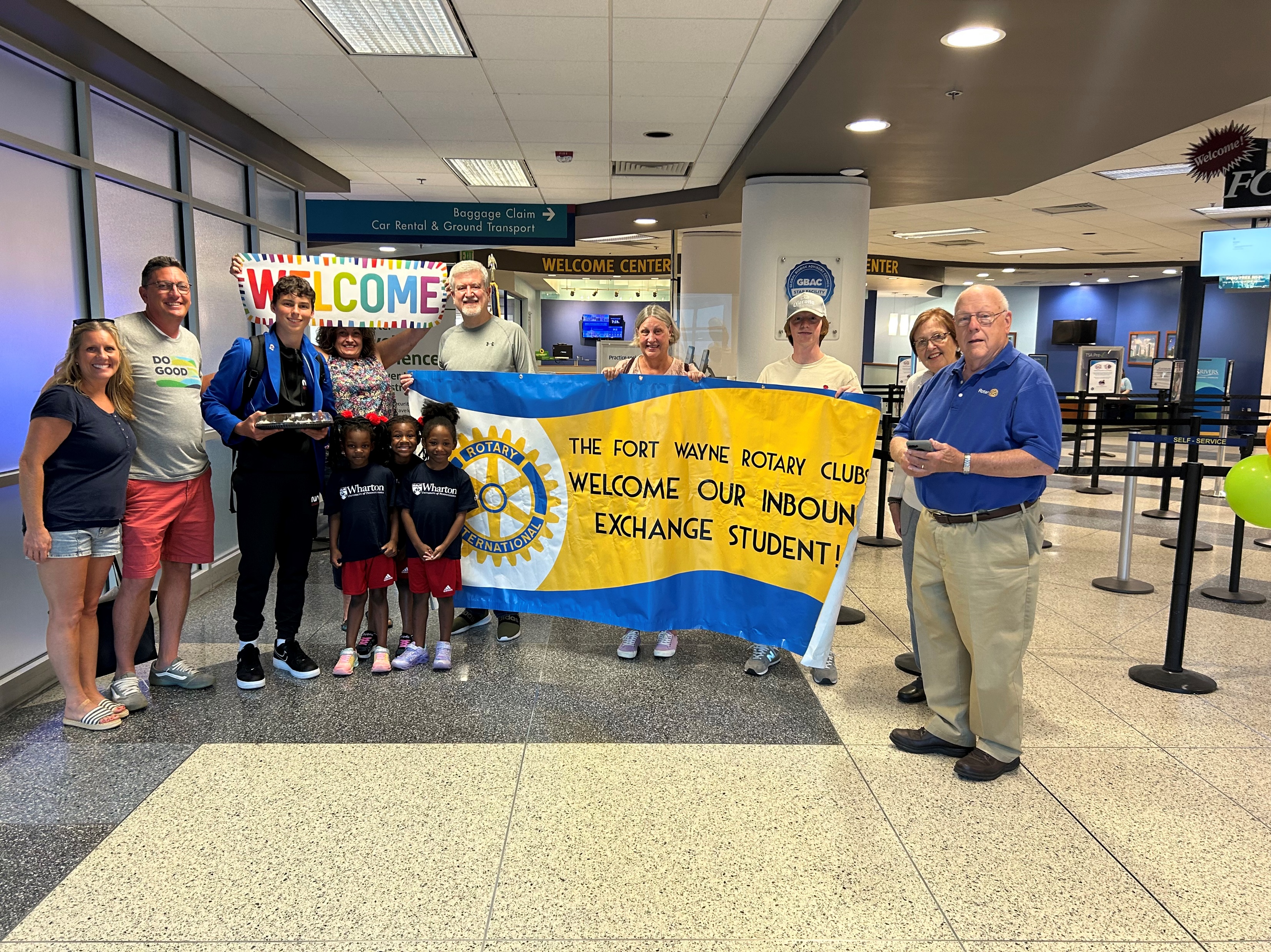 Why Now…….
Max’s Arrival in Fort Wayne on July 29, 2023
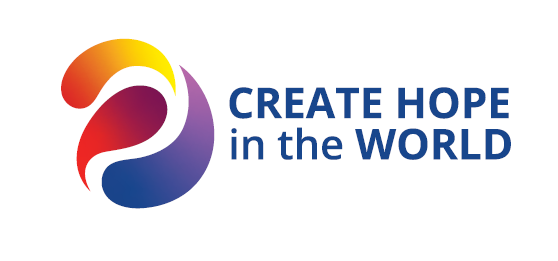 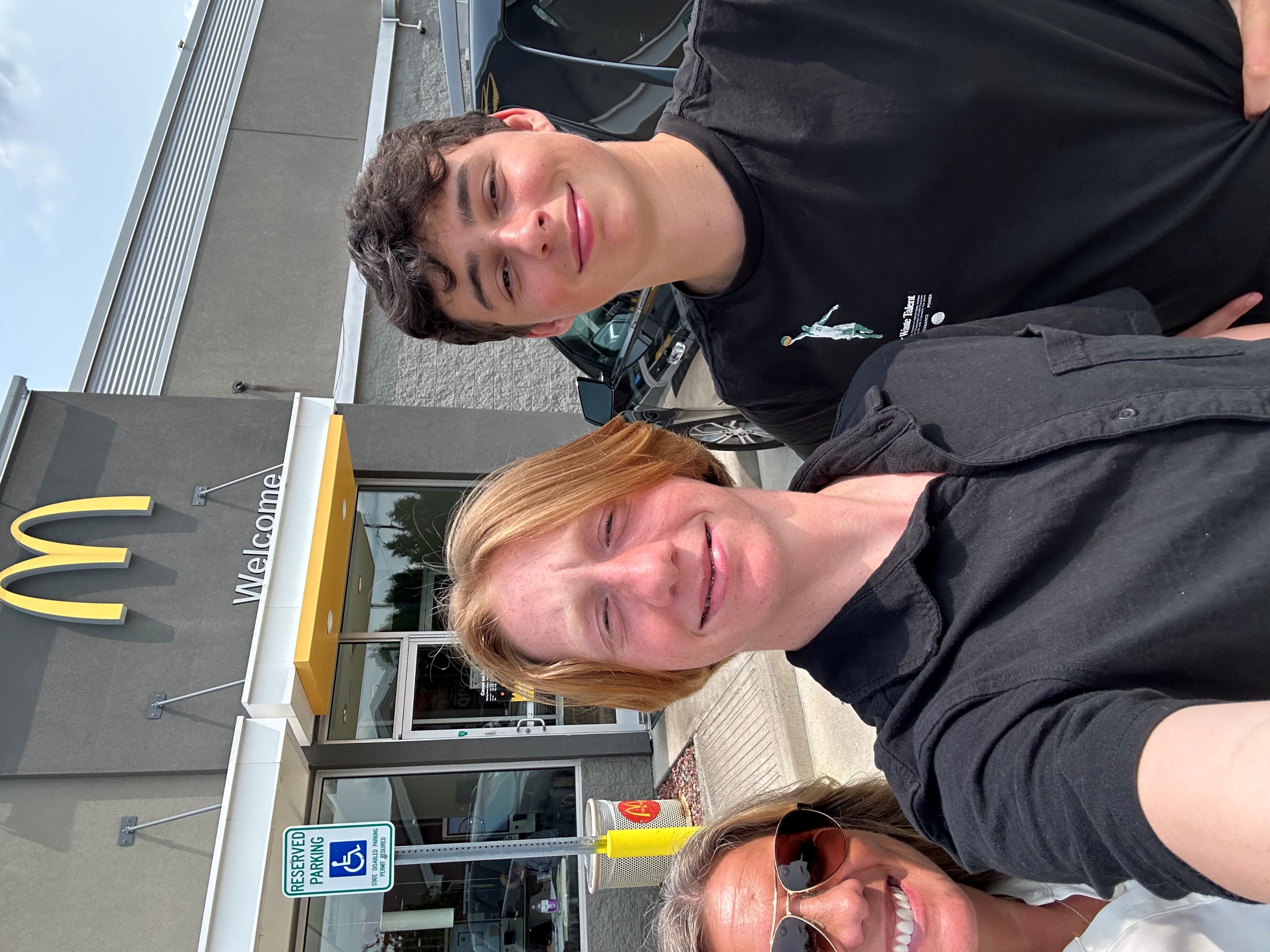 Lots of Firsts……First lunch, meal in the USFirst Trip to McDonald’s
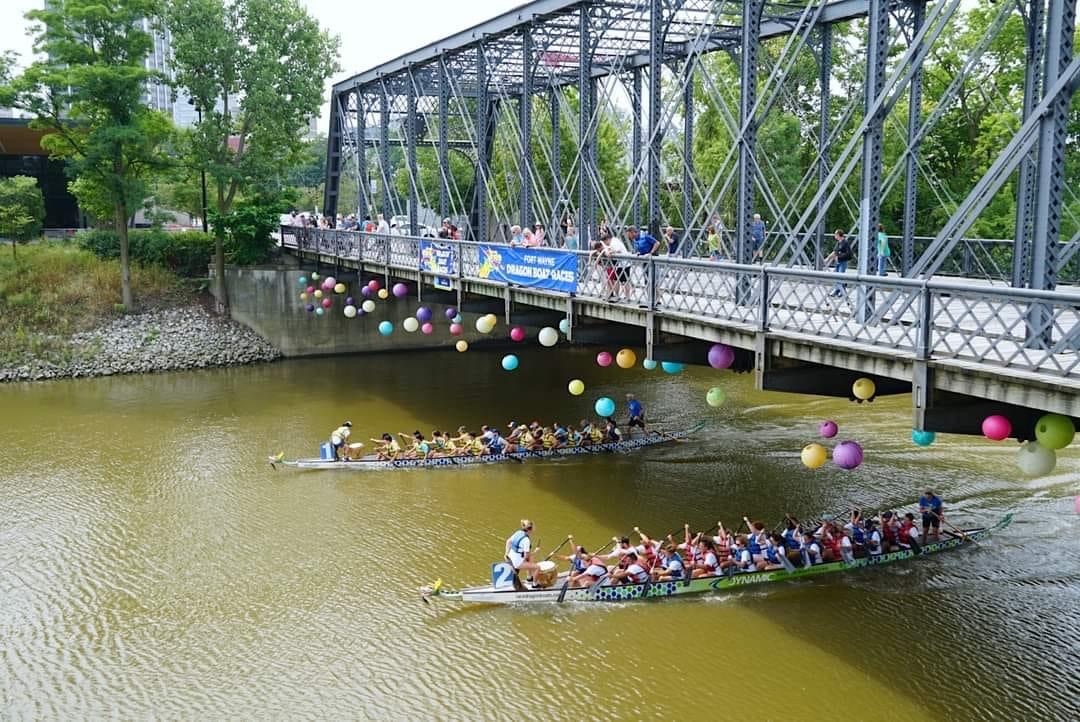 Rotary Events :Polio Plus Run/WalkHomestead HS Interact Students participating in the dragon boat racesTinCaps Game
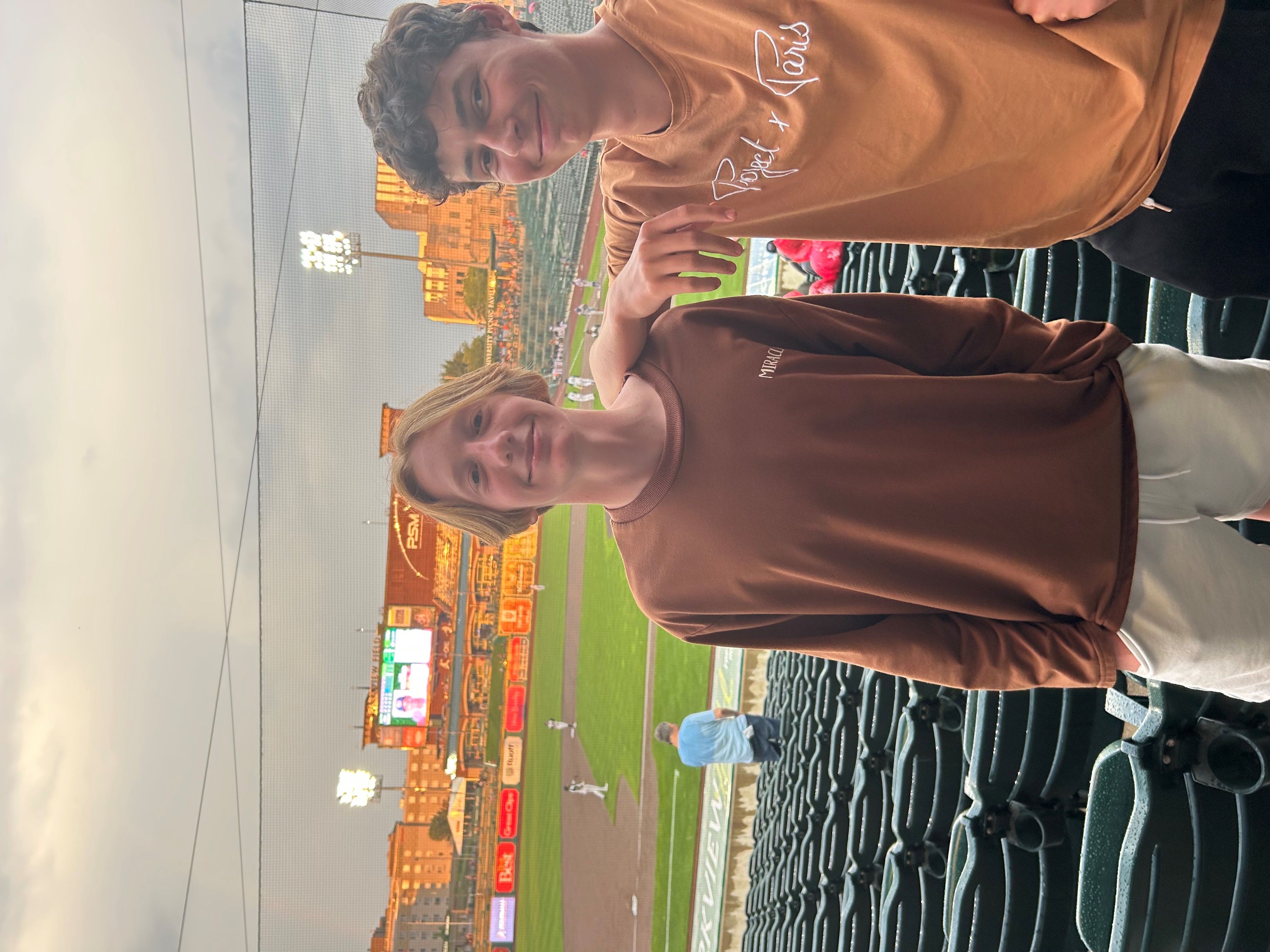 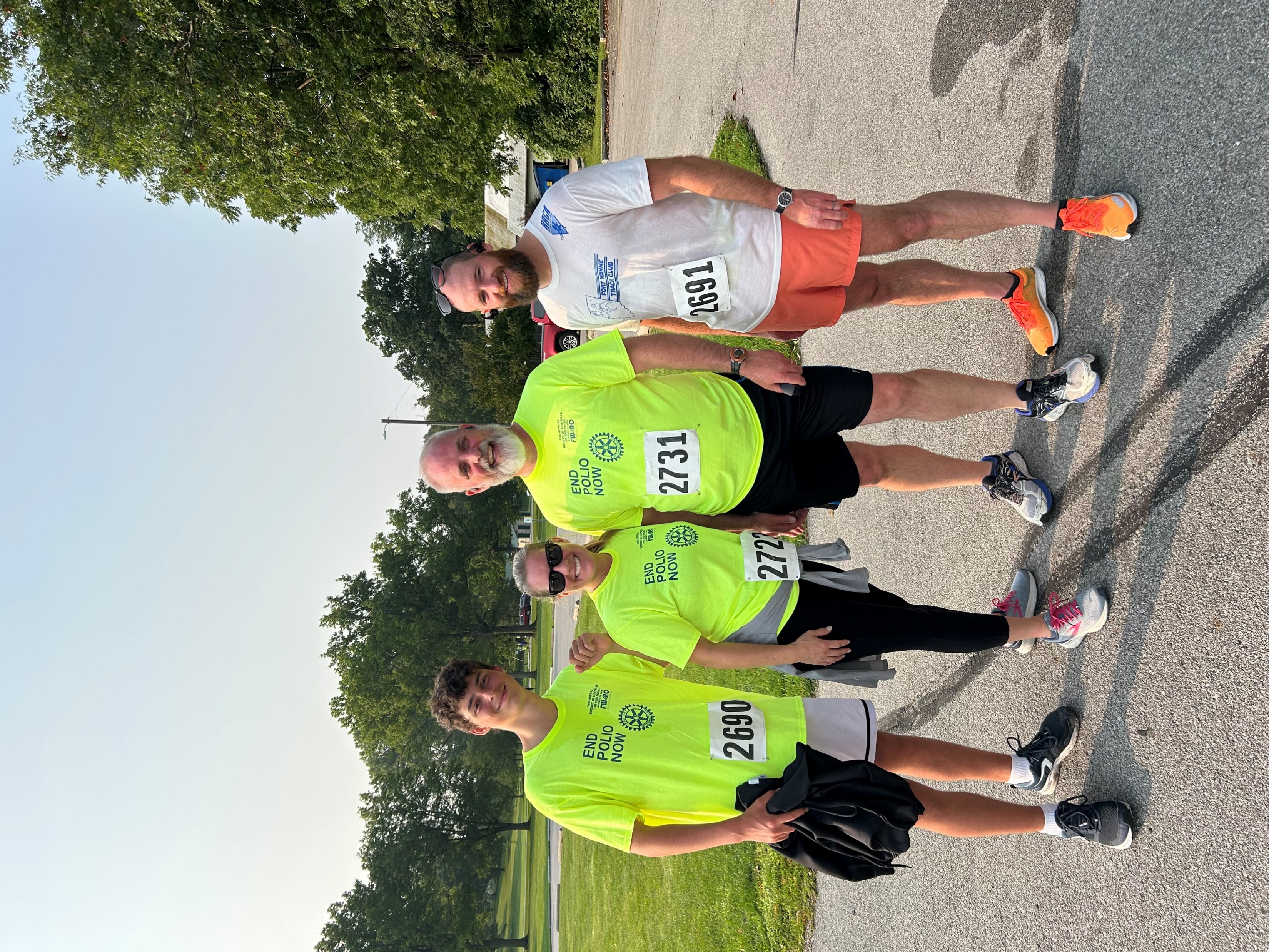 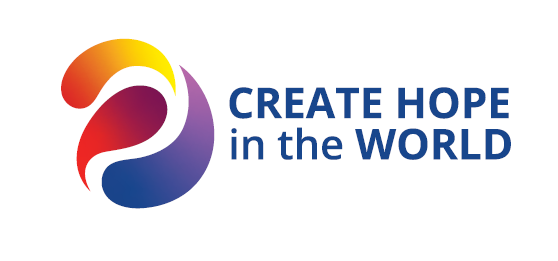 Sporting Events: Western Michigan Football Game, nd both IU and Purdue Basketball Games
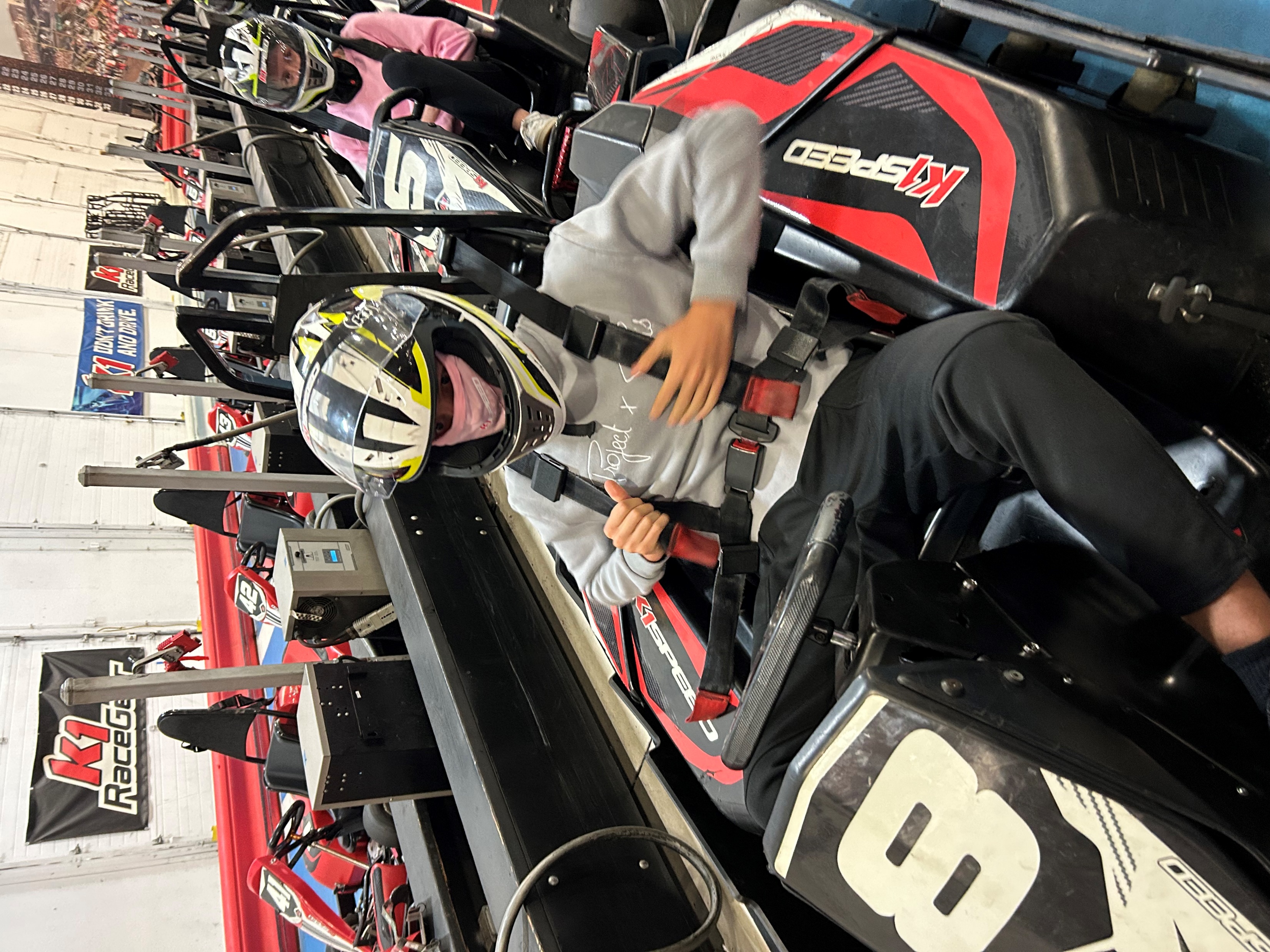 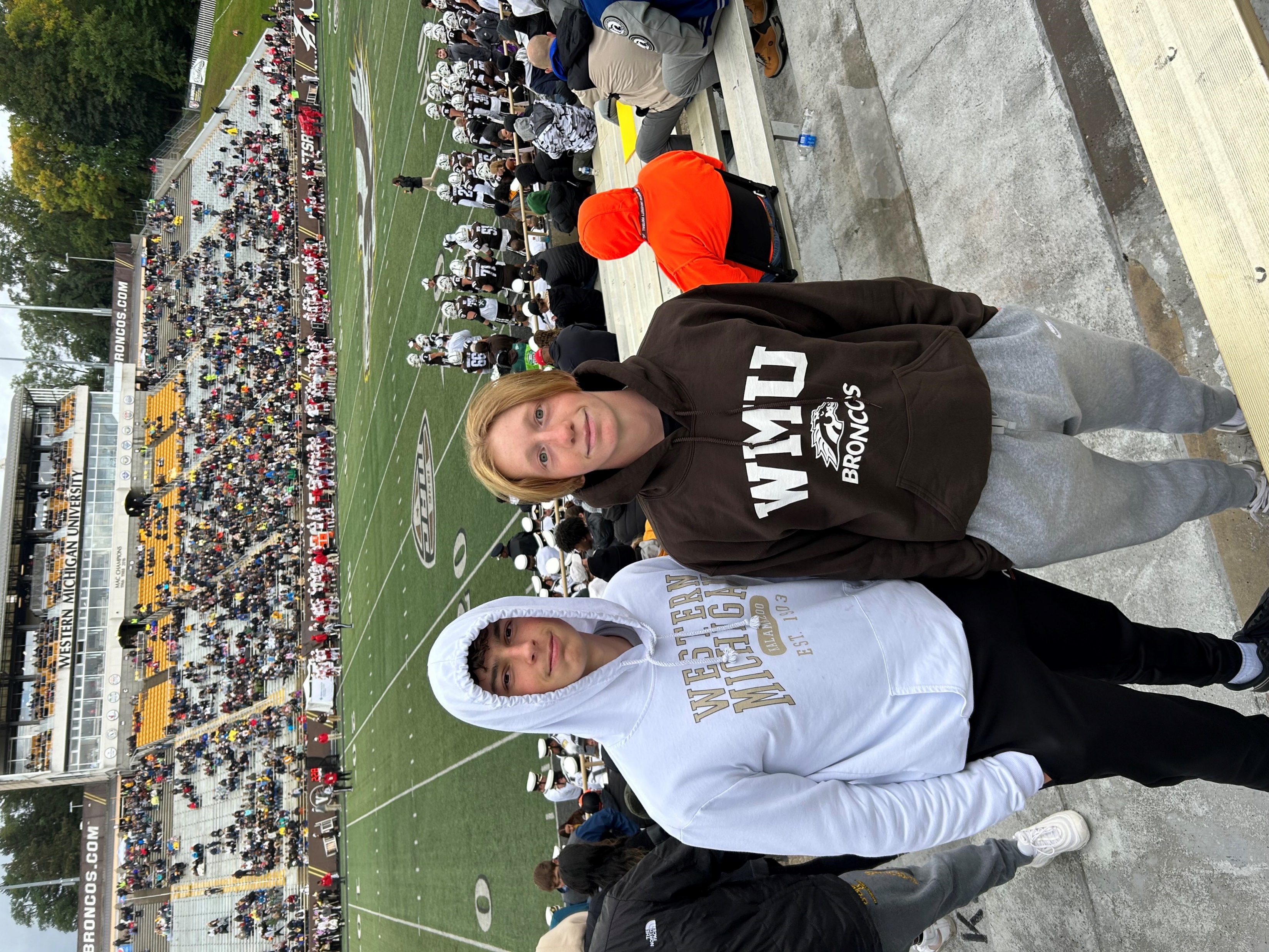 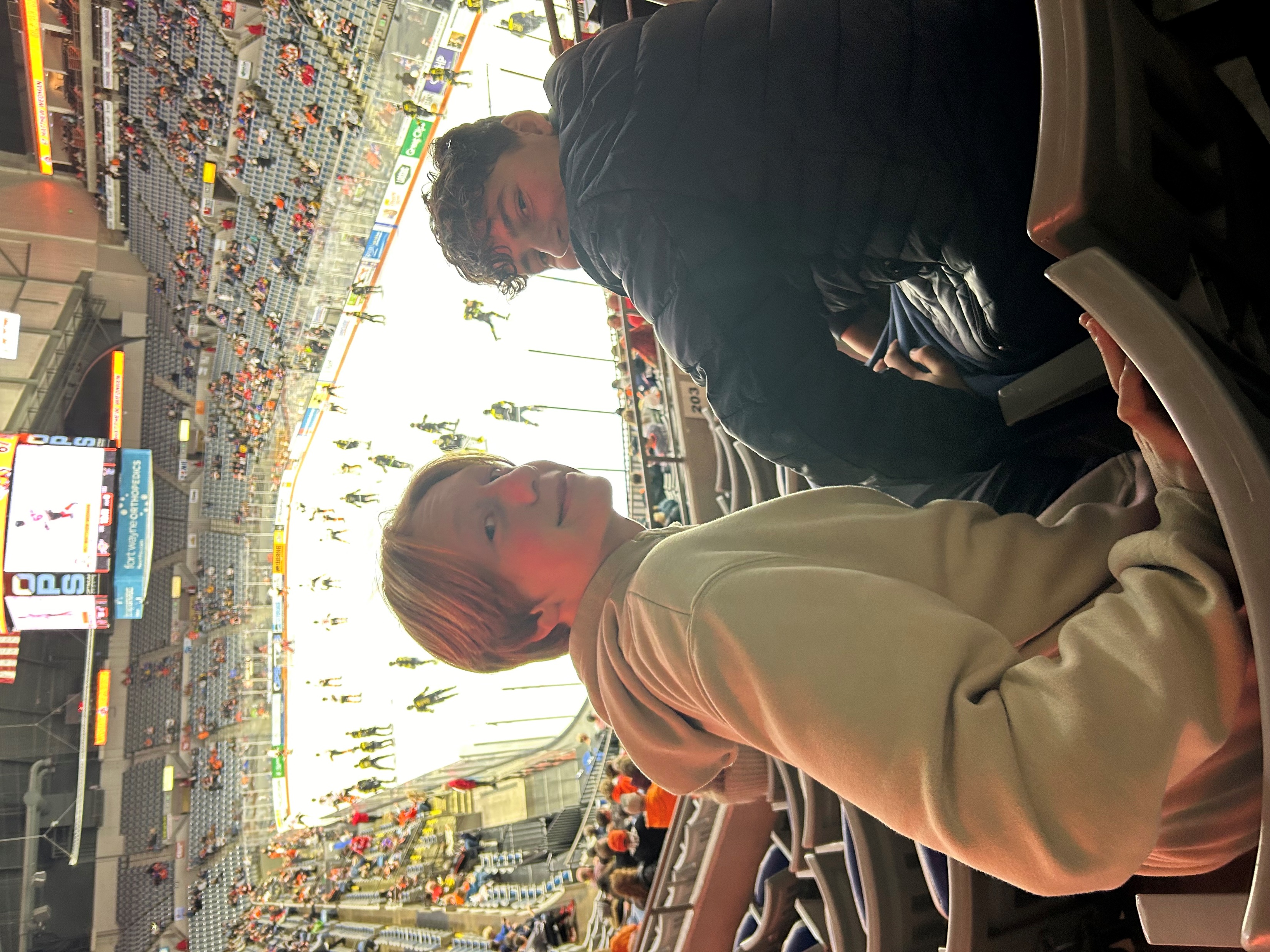 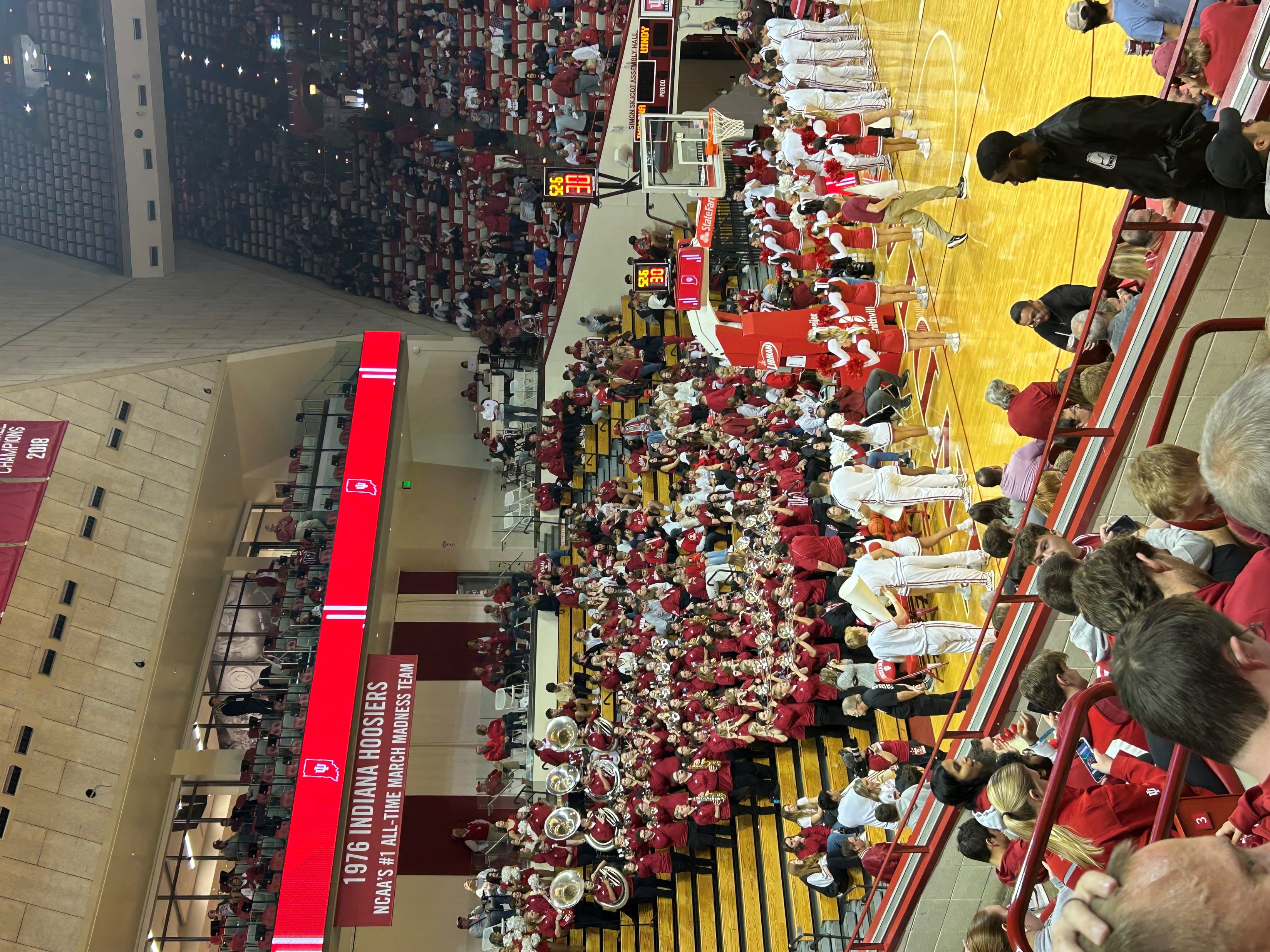 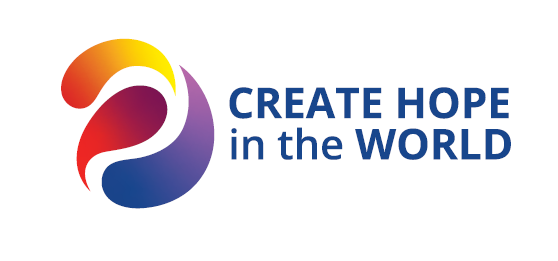 Everyday things….Birthday, swimming, lake, football games, pickleball, and Tour of FW Fire Department Station One
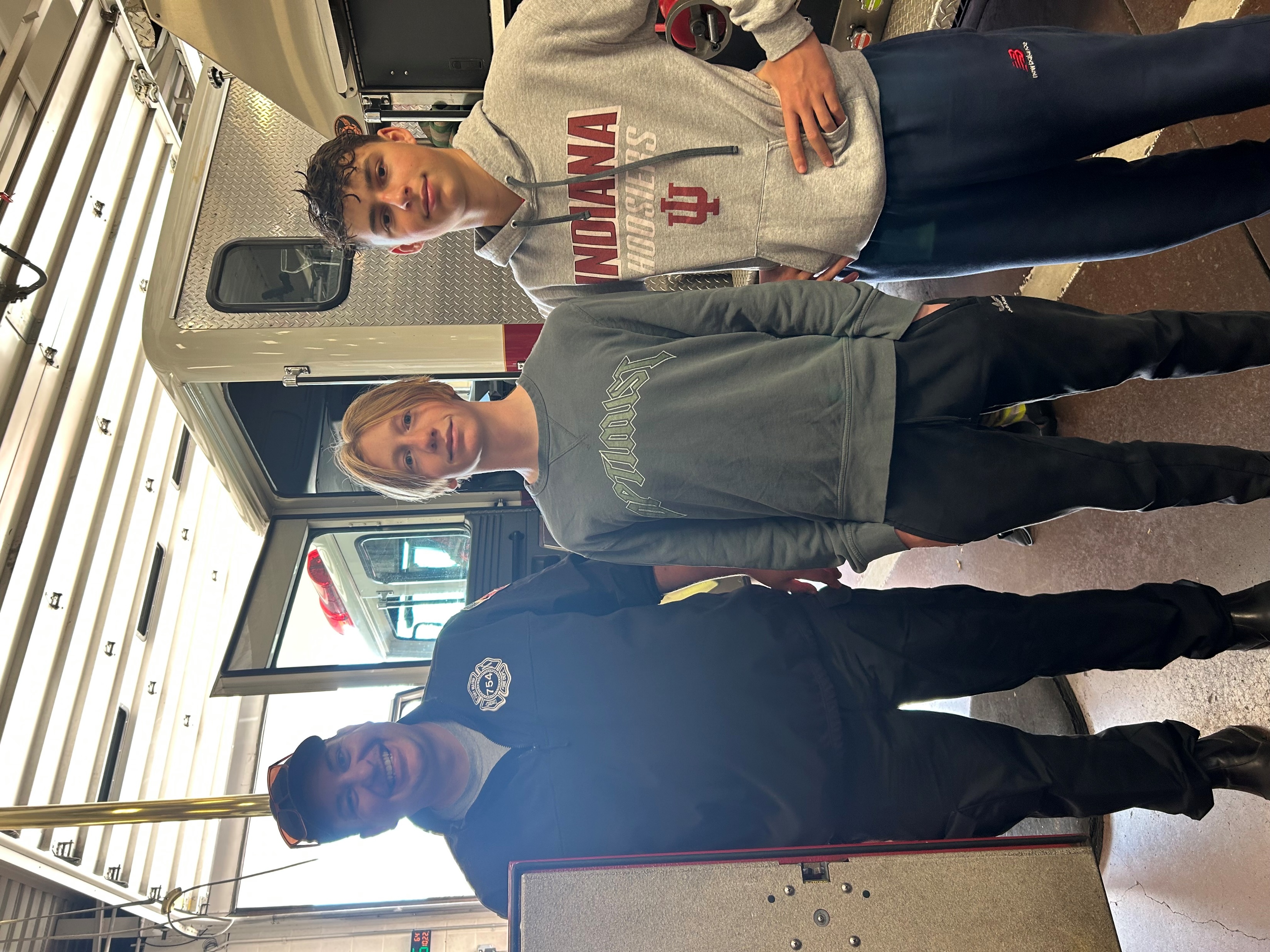 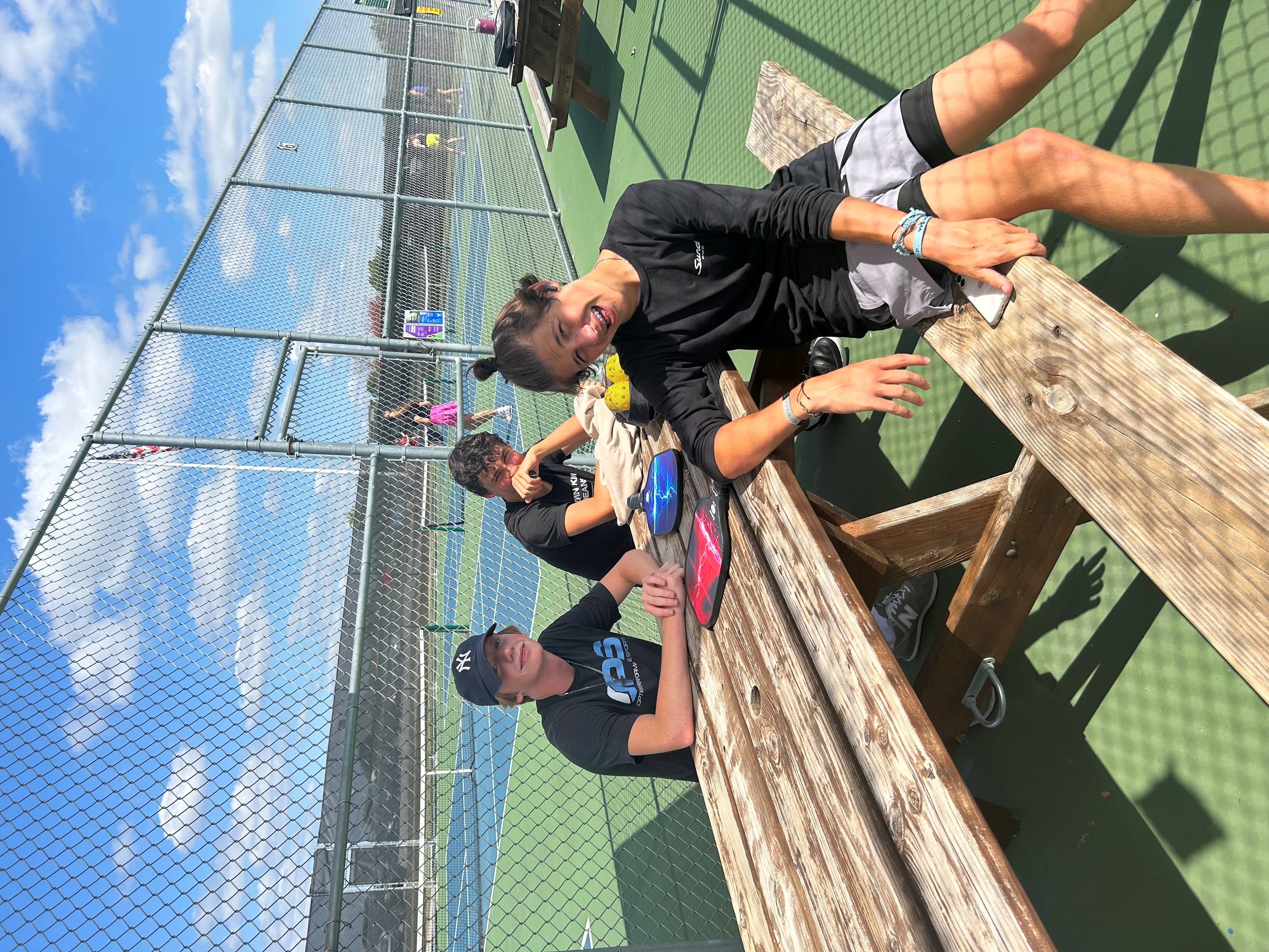 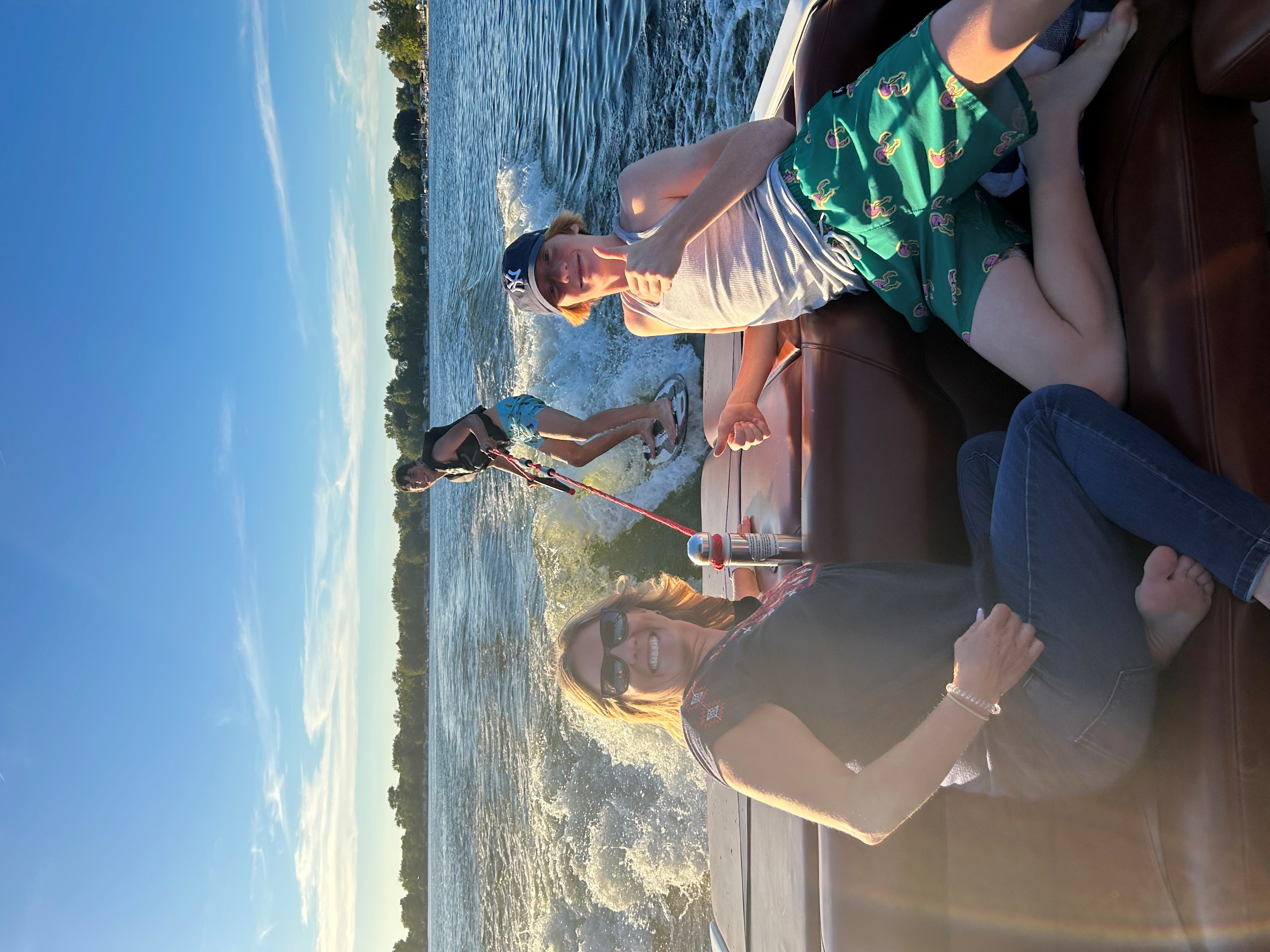 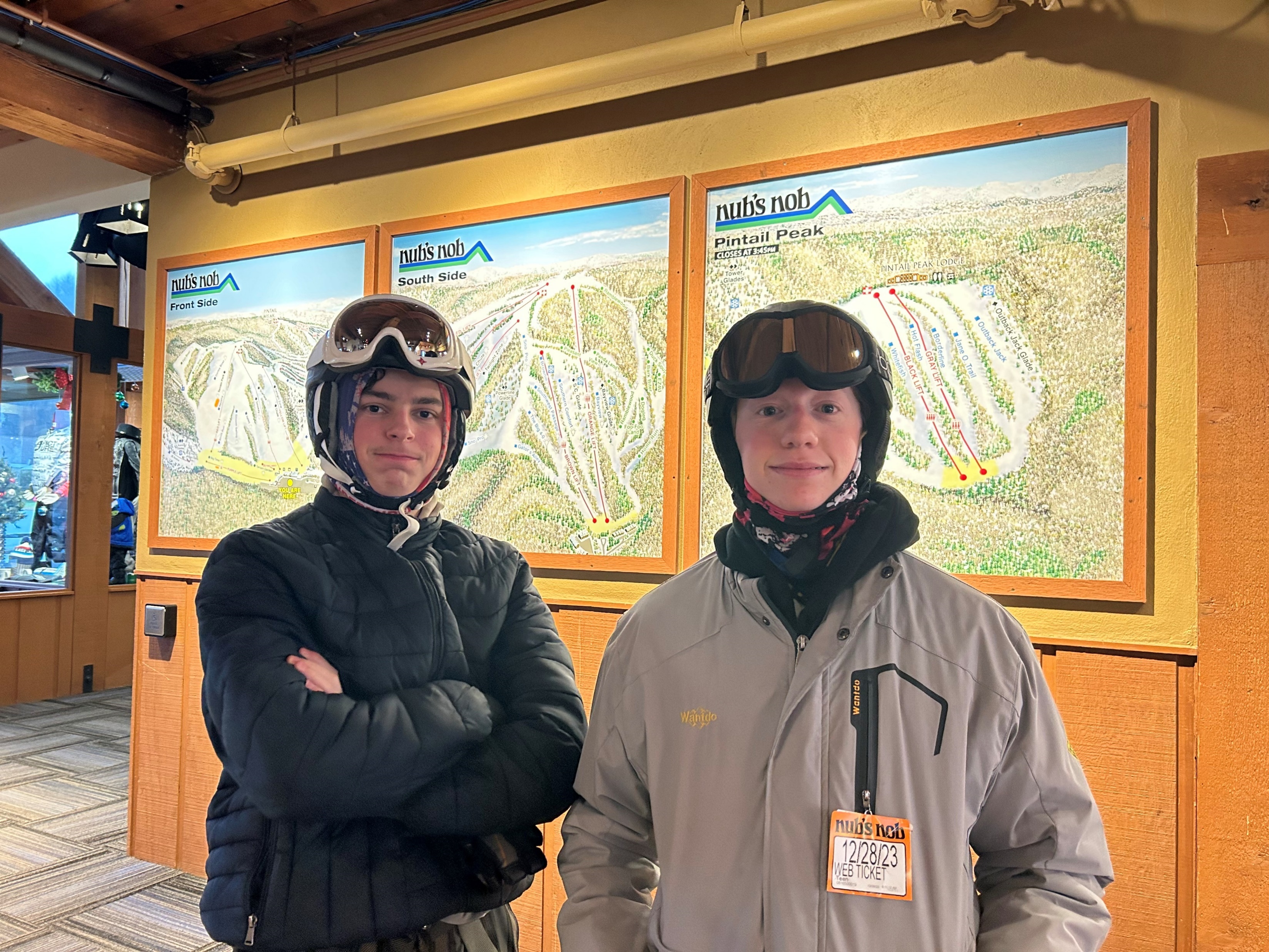 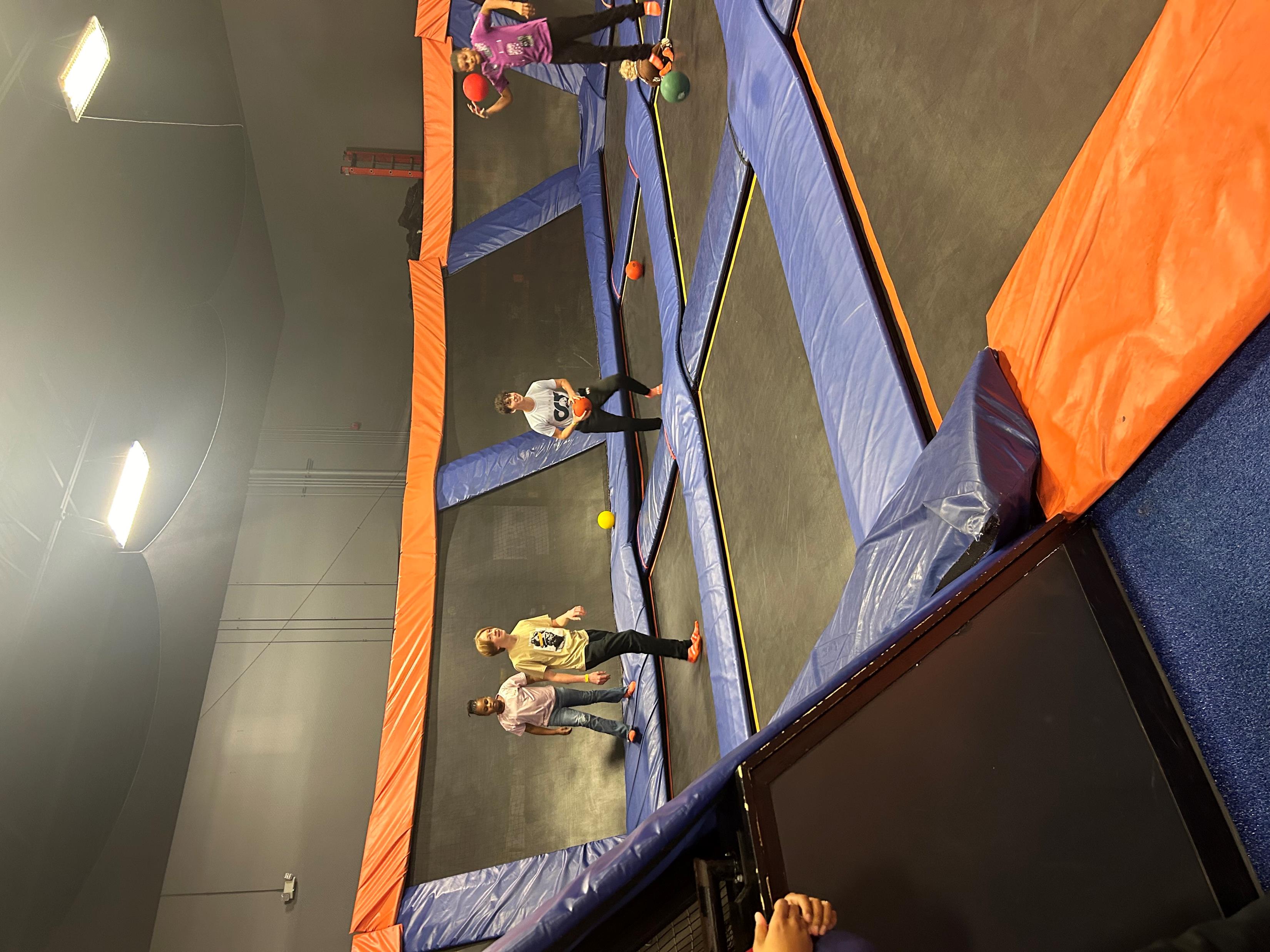 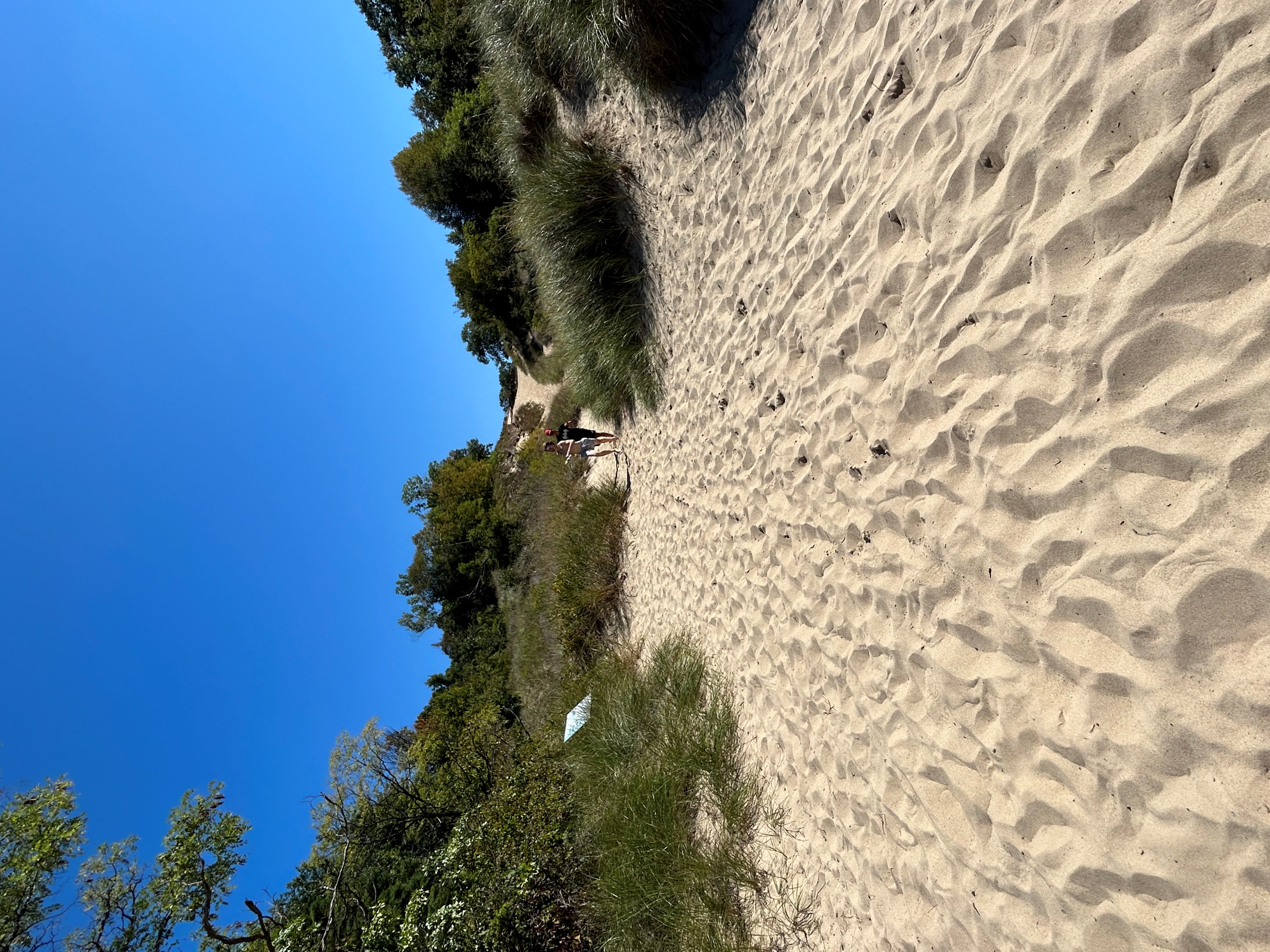 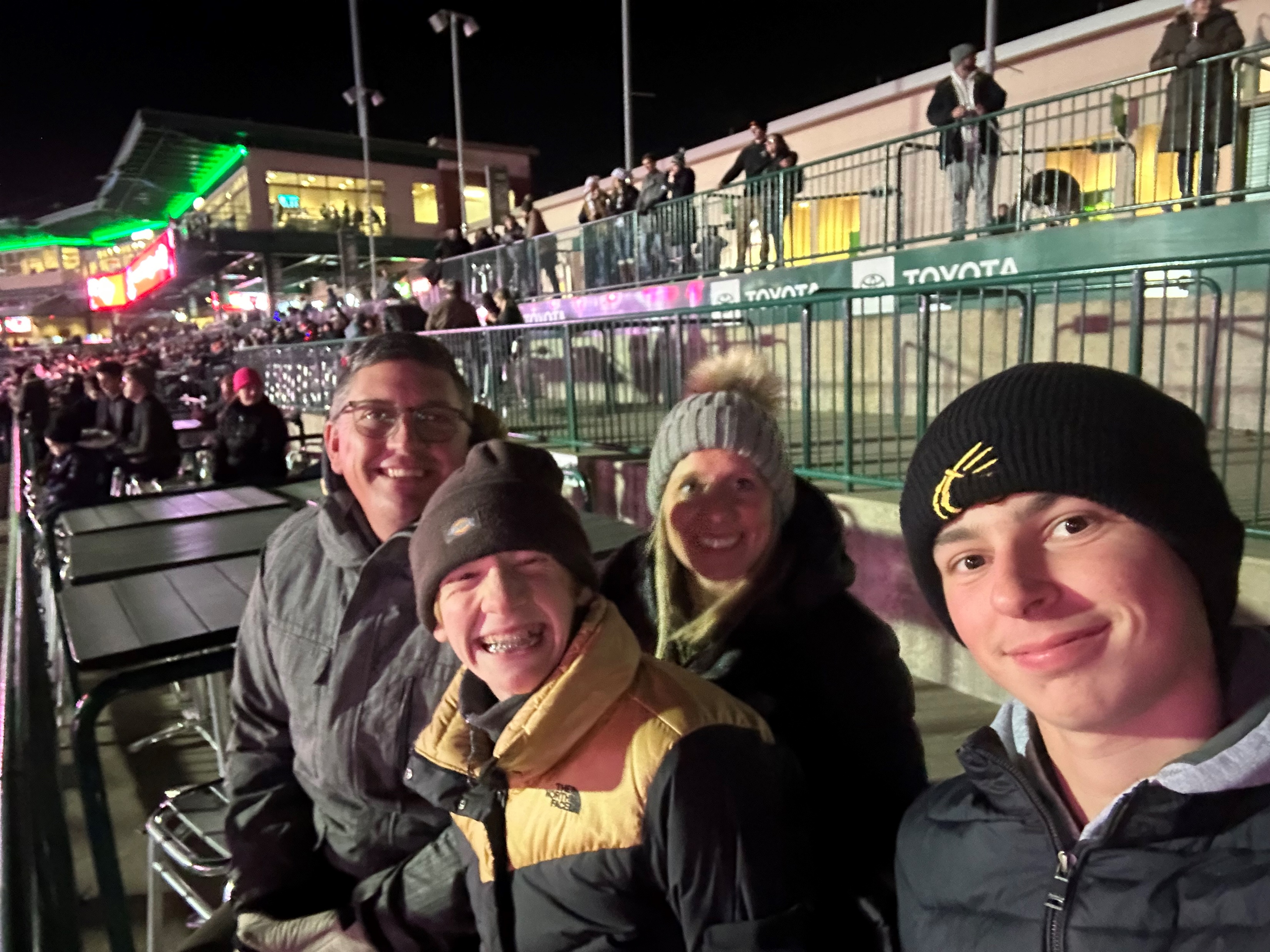 Trips: Indiana Dunes National Park, Brown County State Park, Skiing at Nubs Nobs, Ski zone, Night of lights, and go carting
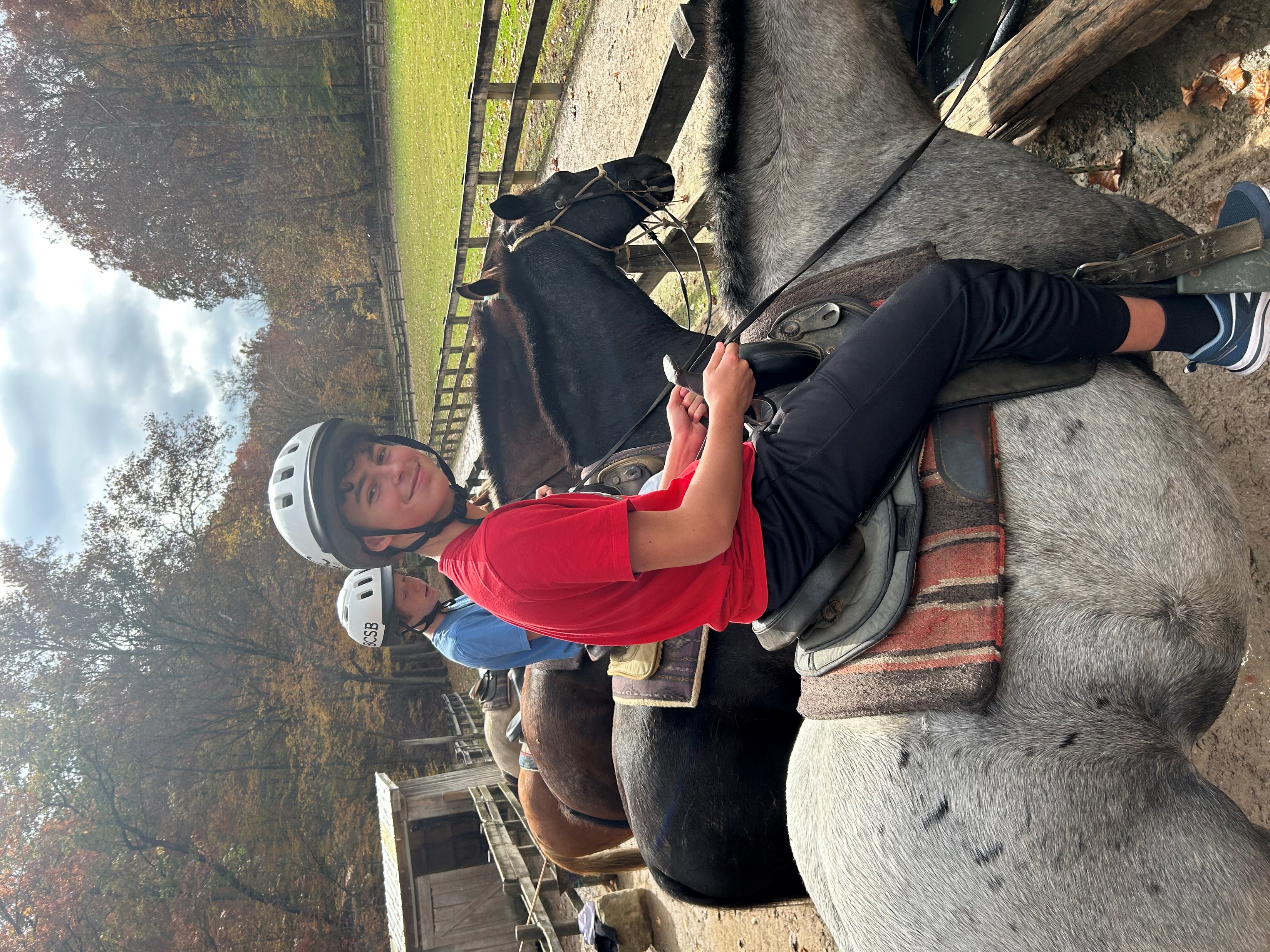 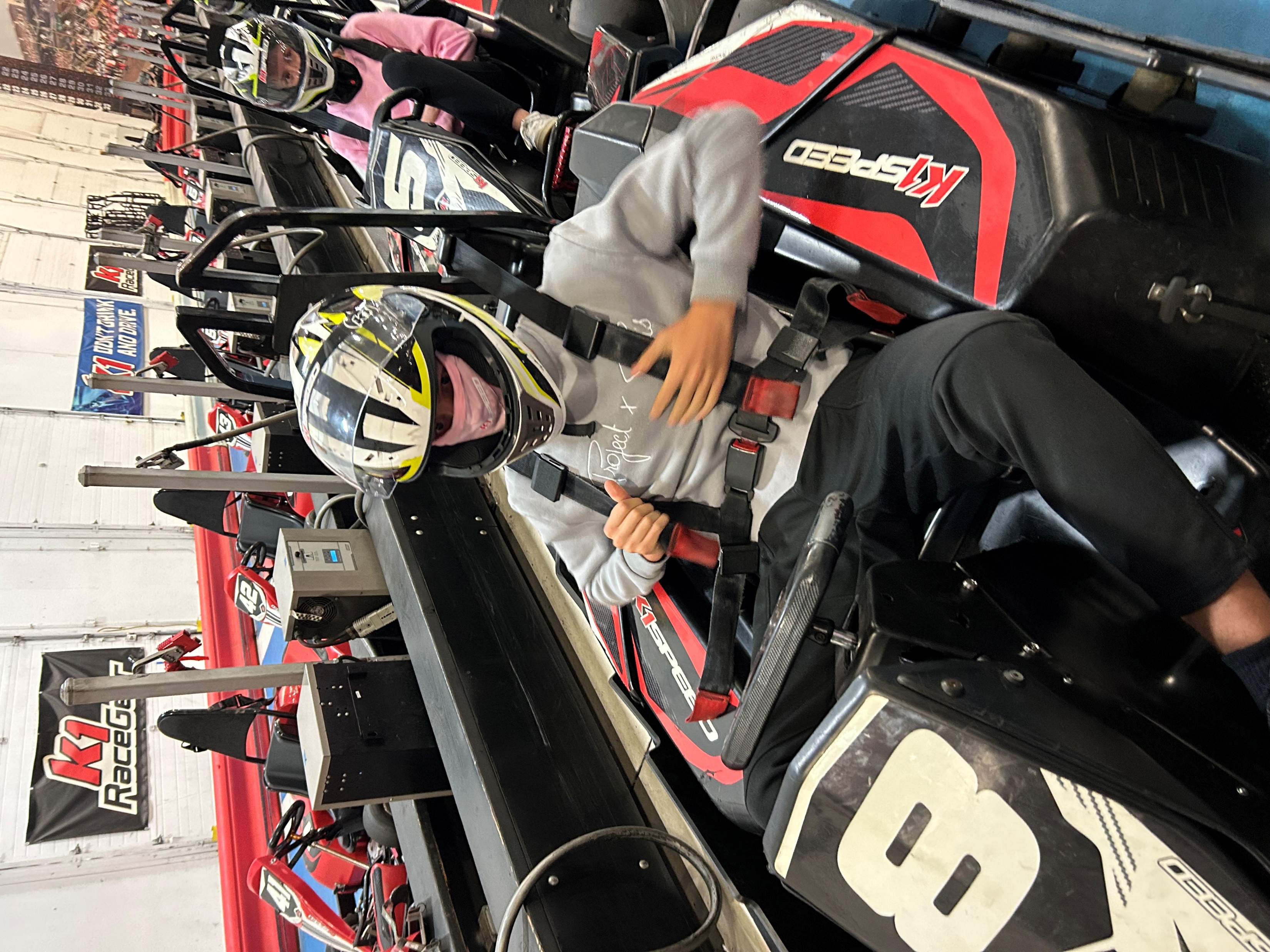 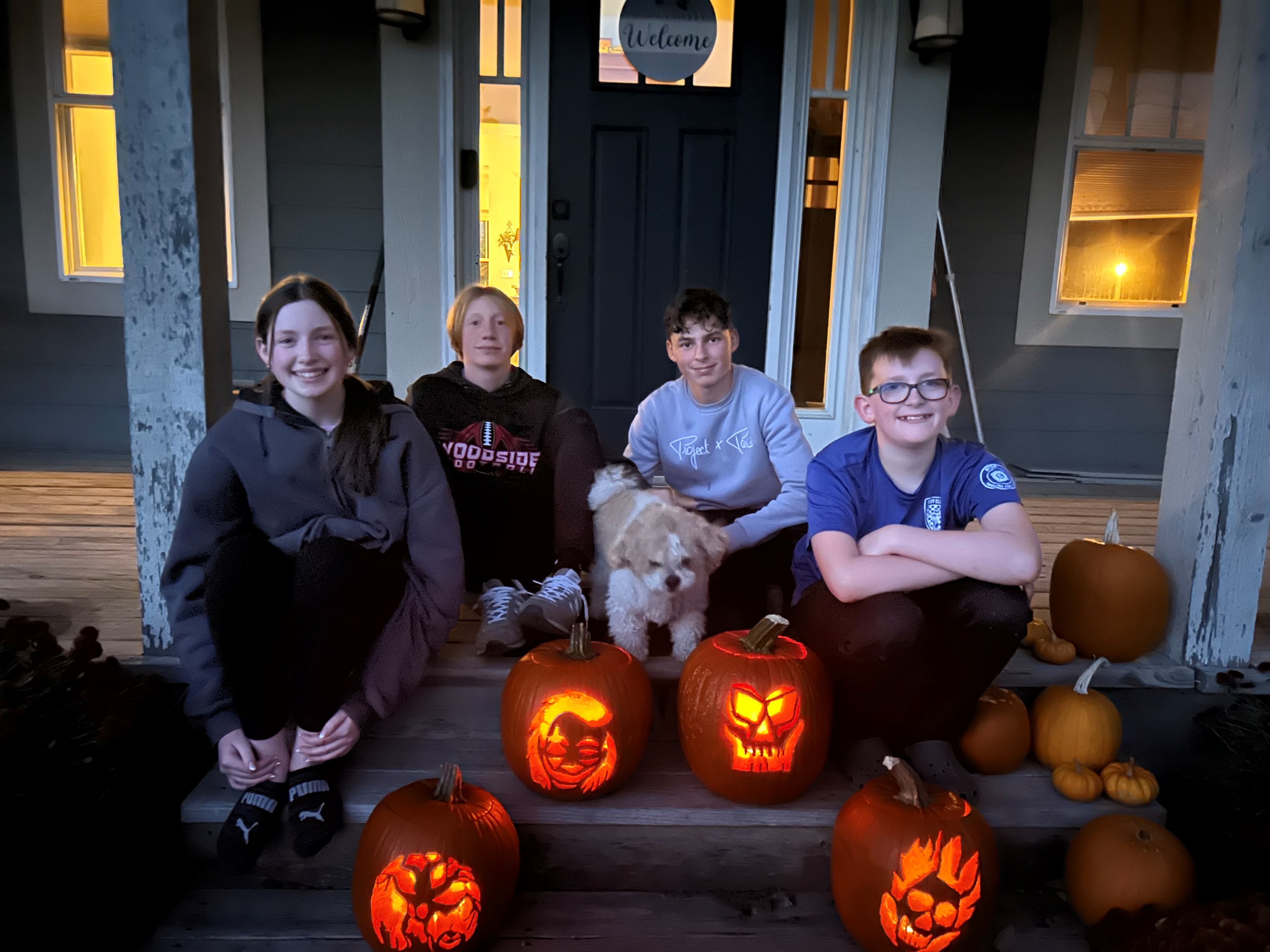 American Holidays: Halloween, Thanksgiving, and Christmas
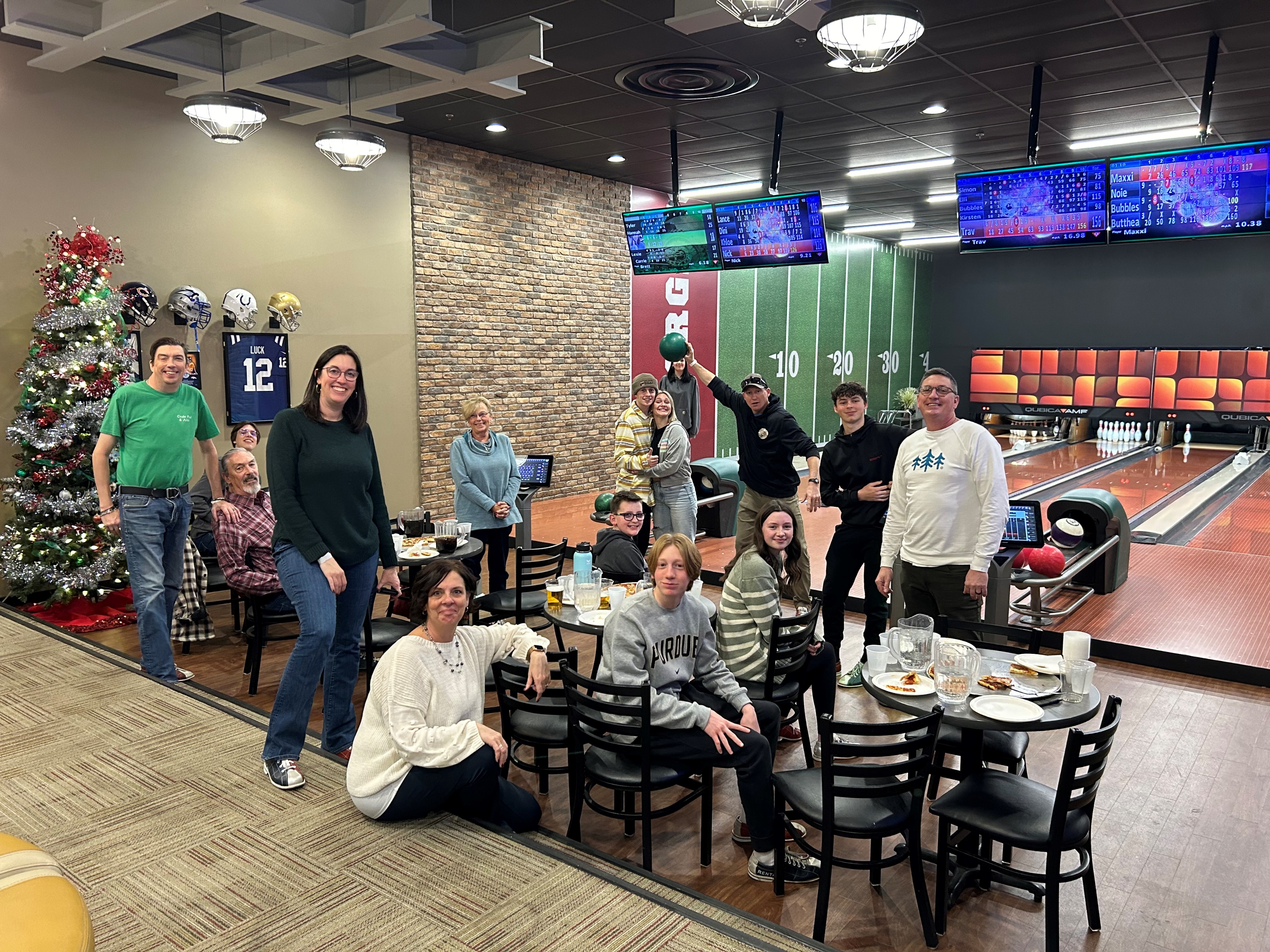 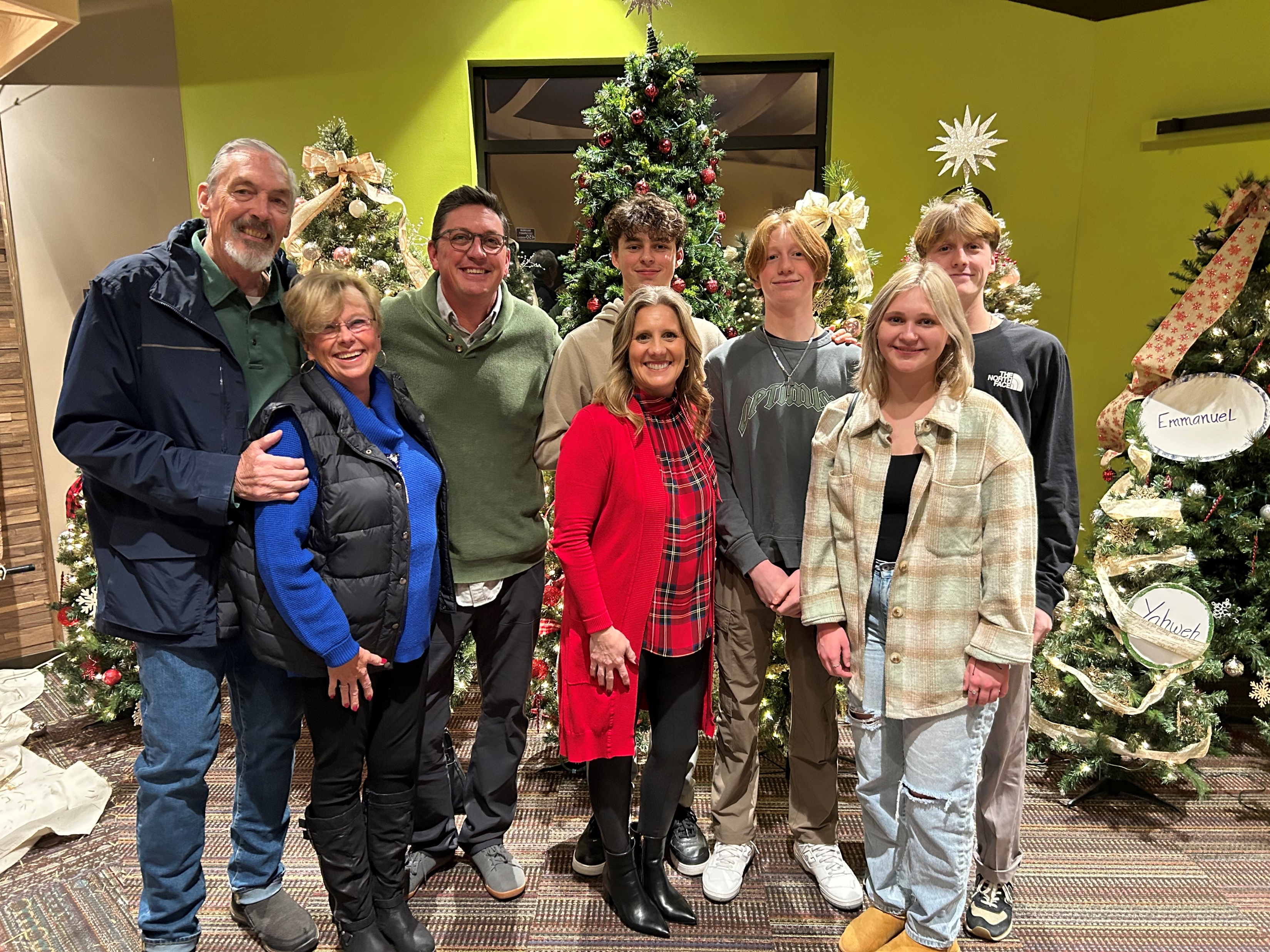